The Role of HSPC



Laura Heermann Langford
March 28, 2017
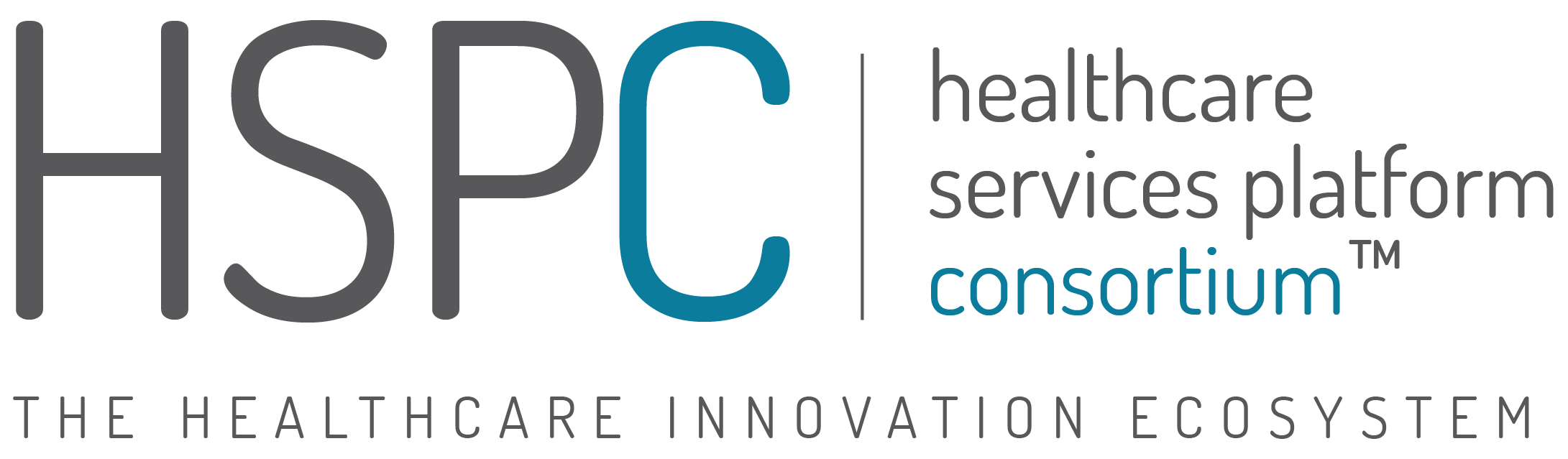 Hx:  Trillium Bridge
Bridging Patient Summaries across the Atlantic
Operational arm of the EU/US Memoradum of Understanding on eHealth/Health Information Technology Cooperation Roadmap
Comparison of patient summaries in Europe and US to support interoperability for health and healthcare delivery, economic growth and innovation
Value in transatlantic cooperation to support emergency of unplanned care when European patients travel to US and vice versa
Assembled a broad transatlantic community of collaboraiton and knowledge sharing
3/27/17
2
Hx:  Trillium Bridge Goals
Comparison of specifications and samples from key standards bodies and provide gap analysis
EU Patient Summary Guidelines (epSOS patient summary implementation guide)
US Meaningful  Use Stage II Program Clinical Summary for Transitions of Care (HL7 CCDA CCD
Create bridging transformations
Establish common baseline fro an international patient summary
3/27/17
3
Hx:  Results of Trillium Bridge
Clear baseline of clinically aligned content in EU and US 
Demographics, problems, medications, allergies
Transformer software created by Mayo Clinic employs PHAST to convert EU patient Summaries to patient summaries potentially useful in US context and vice versa
Proved technical feasibility of one scenario demonstrating the connection of Portugal, Spain, Italy and Luxembourg with Kaiser Permenente in US
20 recommendations and a draft action plan to endorse, refine and implement eHealth innovation to achieve quality care, health systems sustainability and economic growth
3/27/17
4
Trillium II
Further advance global EHR interoperability
Improve international interoperability of eHealth Systems in US, Europe and globally
Accelerate establishment of interoperability standards in eHealth with validated open source interoperability assets and sharing lessons learned with SDOs
Facilitate secure, seamless patient summary sharing
Bridge, harmonize, evaluate existing patient summary initiatives and guide emerging new ones toward one International Patient Summary standard
3/27/17
5
Trillium II Objectives
Highlight the social value of IPS standards.
Bridge IPS initiatives with validated interoperability assets, sharing lessons learned with SDOs
Contribute to IPS Standards Governance under the JIC
Develop, Collect and Assess IPS Learning resources
Engage mobile Health companies and app developers with IPS standards
Foster innovation & inform health policy sharing IPS.
3/27/17
6
25 Paricipants
MedCom
HL7
NEN/CEN
IHE
I~HD
Empirica
GNOMON
PHAST
SRDC
OFFIS
LISPA
THL
eSante
TicSalut
PMS
ECHA
ADI
Reliant Medical Grp
SmartPHR
Sequoia
Kaiser Permenente
Lantana
CDISC
HSPC
AHIMA
3/27/17
7
Work Packages
3/27/17
8
Role of HSPC
Contribute to WP 3 and WP6
Extending the Scope beyond Emergency and Unplanned Care
Making it Real: Engaging with the practice of Digital Health Innovation
3/27/17
9
WP3 Objectives
Use cases as for patient summaries in routine care, research, public health, rare & chronic diseases 
Select and refine core patient summary components or extensions for GC-DHIP selected use cases 
Validate data sets, information structures, value sets, mappings for the necessary patient summary components as required by selected use cases will be developed 
Support testing events, pilot projects, and demonstration activities including a readiness exercise 

Starts M4 Ends M30
3/27/17
10
WP6 Objectives
Test patient summary use cases including profiles for patient identification, authentication & query 
Demonstrate patient summary use cases with import/export capabilities 
Address security and privacy policies for IPS sharing in demonstrators and pilots 
Support pilots in communities of innovation to confirm validity and utility of patient summaries 
Join a disaster readiness exercise to demonstrate the value of the patient summary 
Evaluate testing, demonstrations, and pilots using a scalable impact assessment framework 

Start M3 Ends M30
3/27/17
11
Stay Tuned!They are just getting started….
3/27/17
12